Unicer Águas
Centro de Produção de castelo de Vide
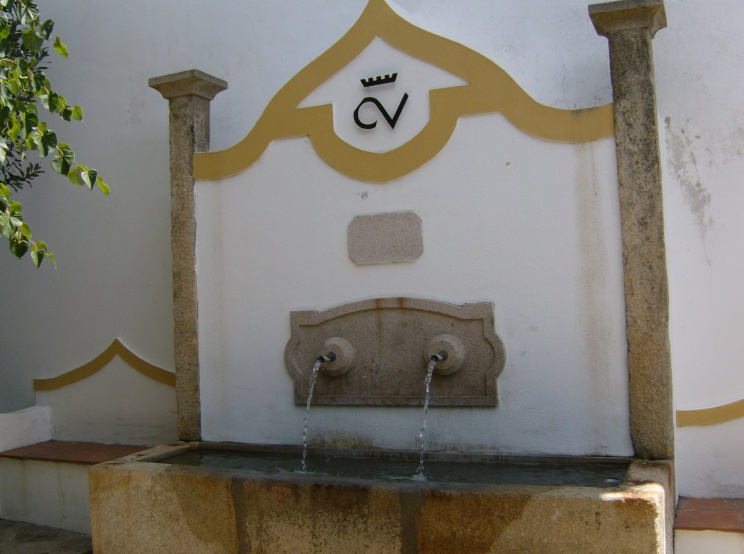 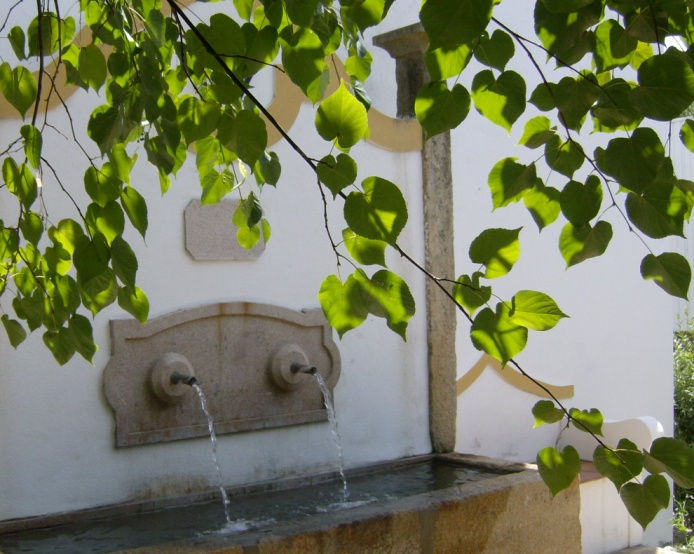 A Maçã e o Limão
com nova roupagem.
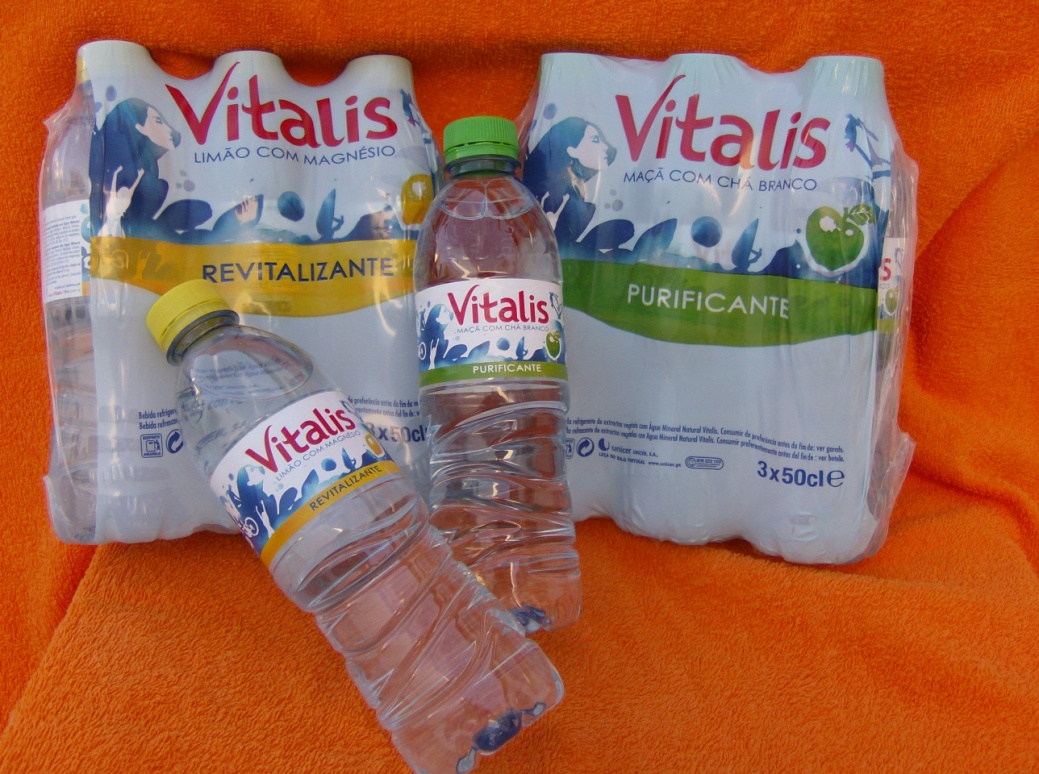 O Limão continua Revitalizante e a Maçã Purificante.
Mas tem nova apresentação, tem garrafa diferente e passou a ter rótulo.
Consegue-se com esta alteração fazer uma maior distinção entre estes sabores e a Linha Elegante.
O Norte Alentejo é uma unidade territorial caracterizada por uma enorme diversidade natural.
Por um lado, temos peneplanície Alentejana, de horizontes abertos e amplos, por outro, temos características montanhosas frias.
PARQUE NATURAL
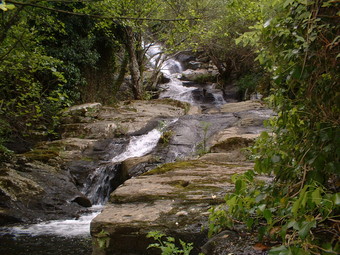 A Serra de São Mamede, corpo central do Parque Natural com o mesmo nome, é um misto diversificado de paisagens, resultado de uma cooperação quase sempre harmoniosa entre o Homem e a Natureza.
Serra de São Mamede
Altitude:1.025 m (3.363 pés)
Proeminência:659 m
Localização: distrito de Portalegre
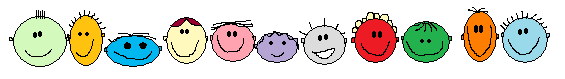 Desta interacção nasce o:
Circuito de Manutenção
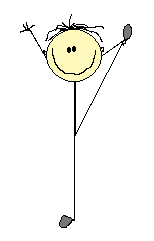 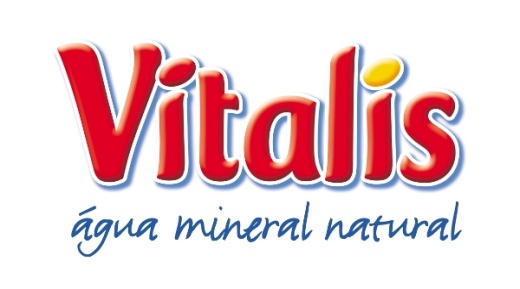 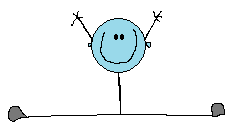 Percursos e zonas de lazer com equipamentos de apoio.Em Castelo de Vide, na Serra de S. Paulo. (Situada no Parque Natural)
Pista com 2.600 m de extensão, 12 estações com aparelhos e painéis informativos. 
Está um “pouco” desgastado e irá sofrer restauro.
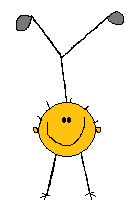 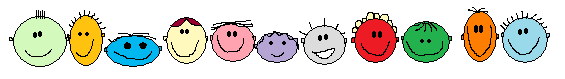 Reformulação do Circuito de Manutenção
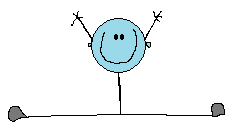 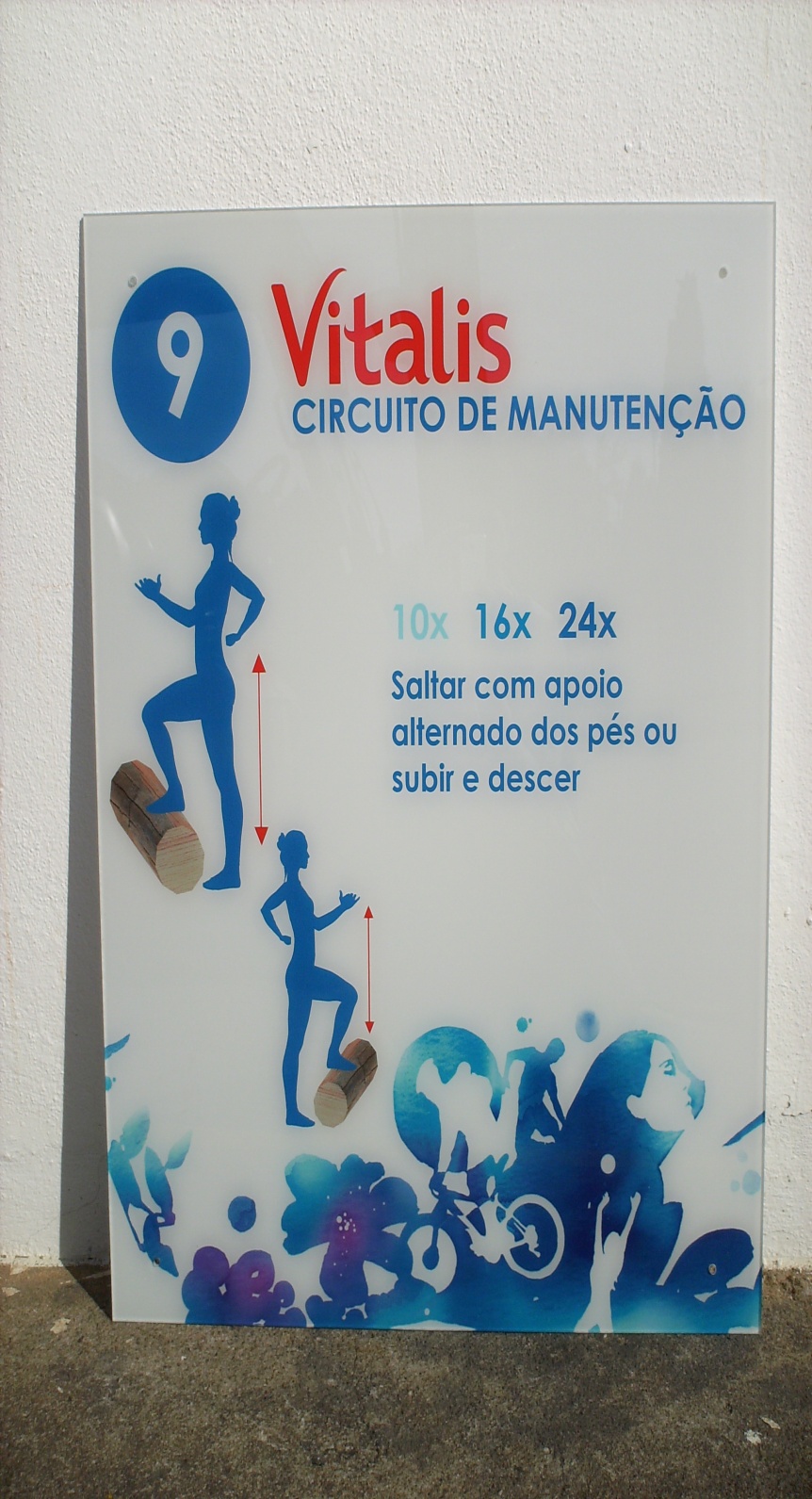 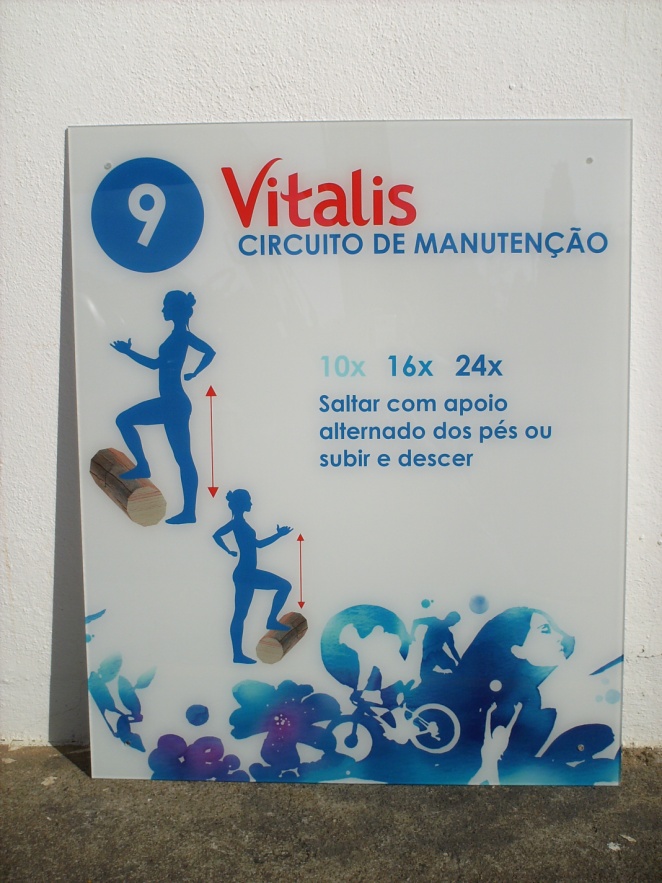 Agosto de 2009, será iniciado o restauro do Circuito Vitalis.
  O percurso que por si só, sempre constituiu, um agradável passeio pedestre, terá após a sua remodelação um aspecto ainda mais atractivo.
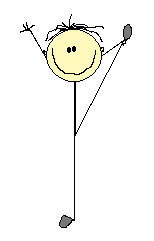 São substituídos todos painéis e o trajecto será reformulado, (devido à construção da variante).
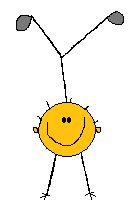 C O N T A M O S   C O M   A   S U A   P R E S E N Ç A________________________________________________________________________________________________________________________________________________________
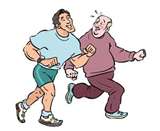 Agosto 2009
Lina Andrade
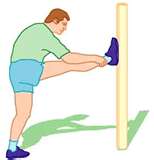 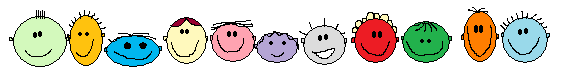